Субтропические гумидные (влажные лесные)ландшафты
S≈ 1,5 – 2 млн. км2
Различают 5 подтипов субтропических гумидных ландшафтов:
Восточноазиатский - (Япония, Китай, в интервале 23-24 до 30-33 град. с.ш.); 
Южноафриканский - (подножие Драконовых гор);
Североамериканский - (Приатлантическая и Примексиканская низменности к югу от 35-36 град. с.ш. – Мемфис, Атланта, Новый Орлеан); 
Южноамериканский (приатлантическая часть, юг Бразильского нагорья, 30-24 град. ю.ш.);
Австралийский - (юго-восток Австралии, Тасмания, север Новой Зеландии).
Карта климатических поясов мира
Тектоника. Геологическое строение
Карта четвертичных отложений
Рельеф
В данном отношении преобладают 
низменности, 
ранины 
плоскогорья
Климат
Климат формируется под влиянием океанического пассата, часто усиливаемого муссонным или экспозиционным эффектом.
Высокая теплообеспеченность, достаточно тепля зима. 
Вегетация возможна почти круглый год и деревья сохраняют зеленую листву в холодное время. 
Высокое увлажнение.
Радиационный баланс -  R
Солнечная радиация составляет  140—160 ккал/см2 год; 
 Радиационный баланс — 70—75 ккал/ см2год, 
(что превышает соответствующие показатели для влажных субтропиков Восточной Азии).
Сумма активных температур – T10
Сумма активных температур возрастает от 4500— 5000° на северной окраине до 8000° на южной. 

Среднее значение  6500 °.
Средняя температура
≈ 18 °С
Температура самого холодного и теплого месяцев
T1  = -5°С
 T2 = 24-28°С
Максимальные и минимальные температуры
tmin = -13 °С
 tmax = 42,2 °С

(по о.Тасмания)
Количество осадков – r, мм
не менее 1000

 	Североамериканский подтип -  1000 – 1500
Испарение, мм
≈ 900
Коэффициент увлажнения Высоцкого-Иванова
1-5
Коэффициент континентальности, Кк
7-8
Поверхностные воды
Устья рек: Рио-Гранде, Бразос, Ред-Ривер, Арканзас, Миссури, Огаой.
Реки: Миссисипи, Хуанхэ, Янцзы, Сицзян, Сан-Франсиску, Парана,Теймар-Макуори и Деруэнт (на о. Тасмания); Великий канал.
Озера: Дунтинху и Поянху.
Водохранилища: Фурнас и Рио-Гранди.
Природные зоны
Субтропические гумидные 
(влажные лесные)ландшафты соответсвуют природной зоне переменно-влажных (в том числе муссонных) лесов.
Почвы. Растительность. Животный мир
Зональный тип растительности - богатые полидоминантные вечнозеленые широколиственные леса. 
В животном мире сочетаются виды, присущие суббореальным и тропическим лесам. Очень много беспозвоночных, существующих как за счет живой растительной массы, так и отмерших органических остатков. Биологический круговорот протекает очень активно. Органическое вещество интенсивно разлагается и минерализуется на протяжении всего годового цикла, так что в почве накапливается мало гумуса (чаще 1,5 . 2,0%). 
Зональные почвы - желтоземы и красноземы. отличаются незначительной емкостью поглощения, низким содержанием обменных оснований, азота и фосфора, высокой кислотностью (рН = 4,0 . 5,0).
Экологические проблемы
В районе Восточноазиатского подтипа  ландшафта в связи с частыми засухами и несовершенным хозяйствованием часто случаются пылевые или песчаные штормы весной. Ветер разносит пыль в восточном направлении, до Тайваня и Японии. Шторма иногда достигают Западного побережья США. Вода, эрозия грунтов и загрязнение окружающей среды Китая перерастают из внутренних китайских проблем в международные.
Загрязнение вод Мирового океана также имеет непосредственное влияние на субтропические гумидные (влажные лесные) ландшафты.
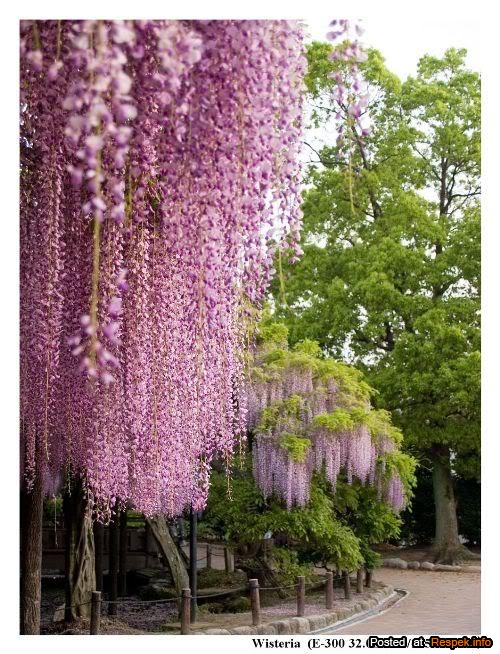 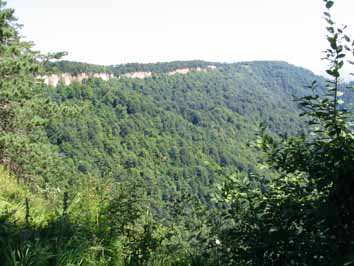 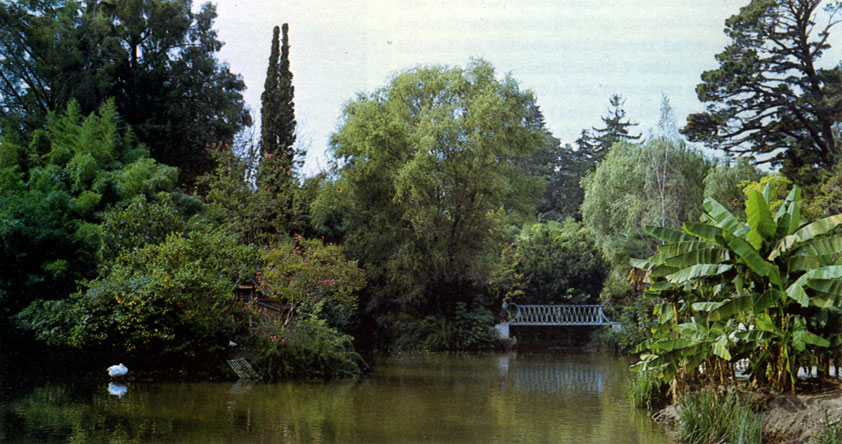 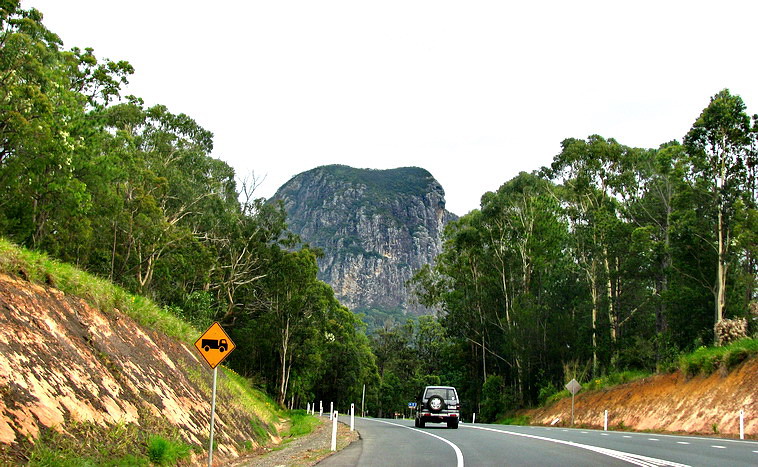 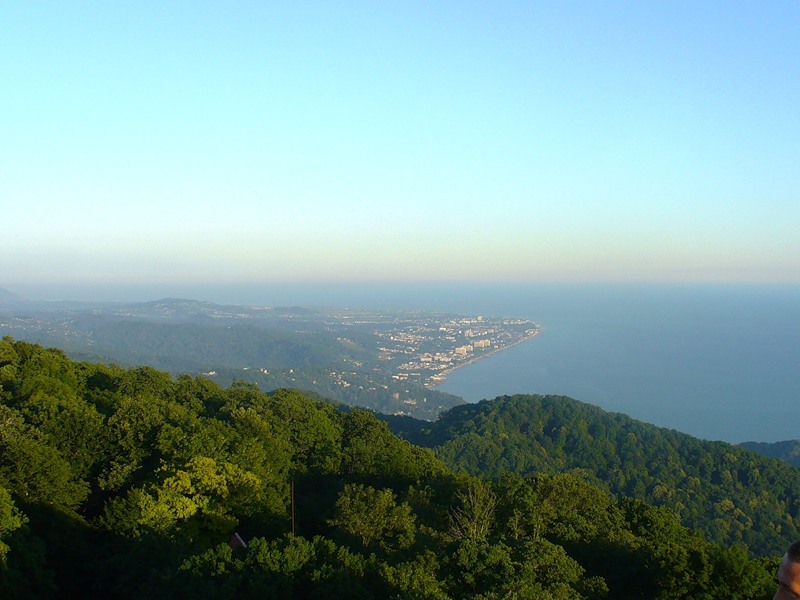 Спасибо за внимание!
Выполнила: 
студентка группы Г-21
Панфиленко Т. В.